The Future of Gala: Unlocking the Potential
Exploring the Possibilities
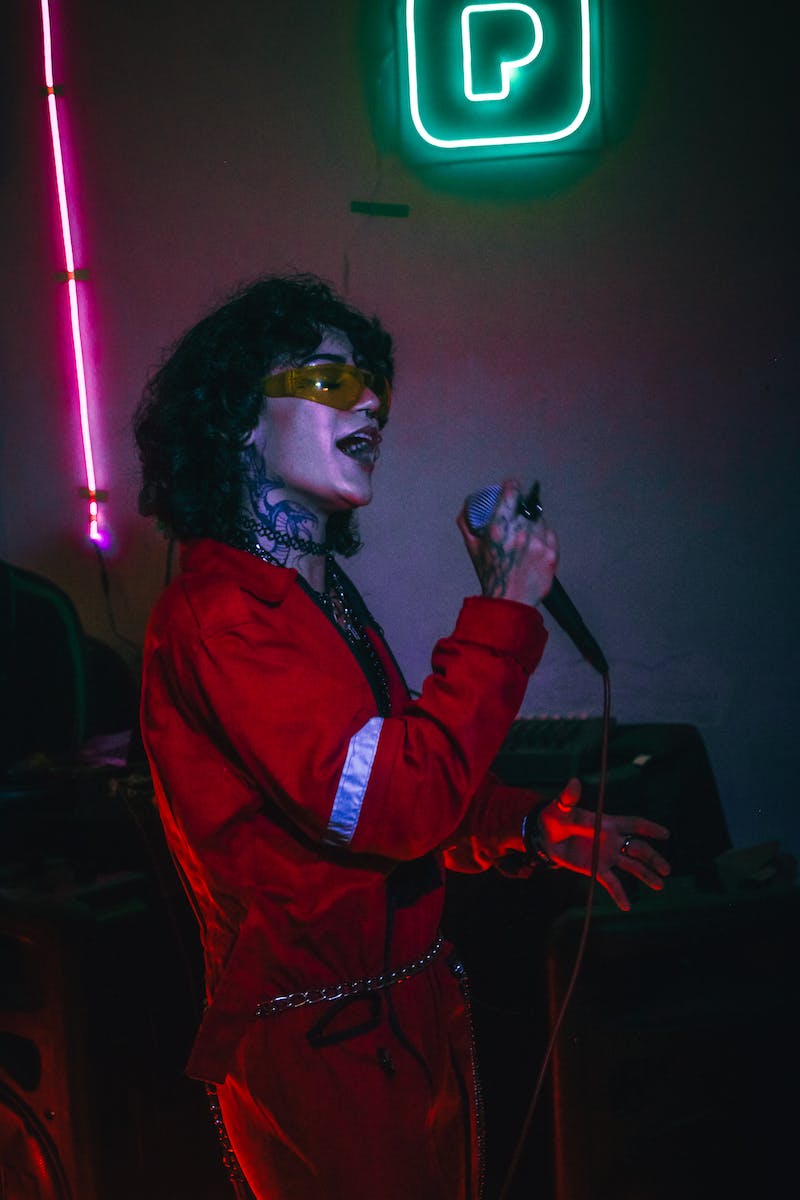 Gala: Shaping the Future
• Gala has become a key player in the entertainment industry.
• It has the potential to revolutionize the way shows are produced.
• Future prospects for Gala are promising.
• Gala's success has attracted attention from various stakeholders.
Photo by Pexels
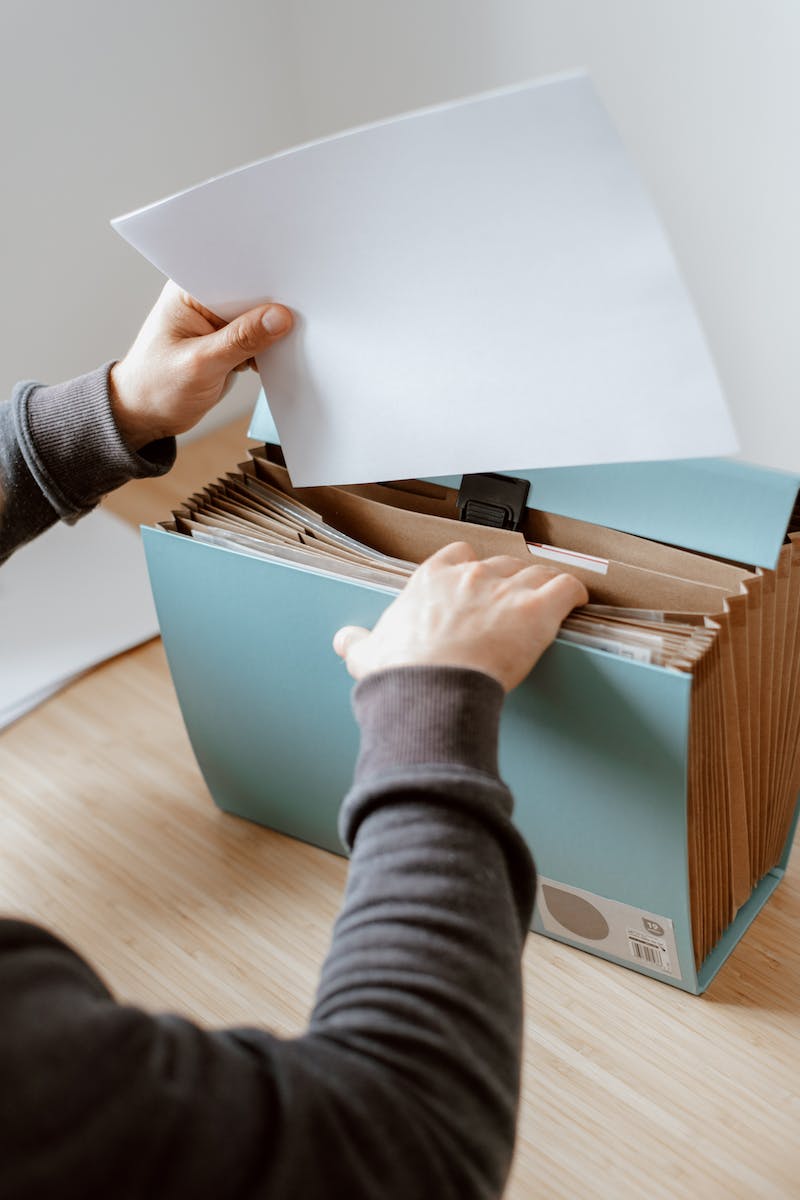 The Platinum Contract
• The platinum contract offers exclusive benefits to Gala performers.
• It includes higher pay rates and additional perks.
• This contract incentivizes performers to deliver exceptional shows.
• The platinum contract contributes to Gala's reputation for excellence.
Photo by Pexels
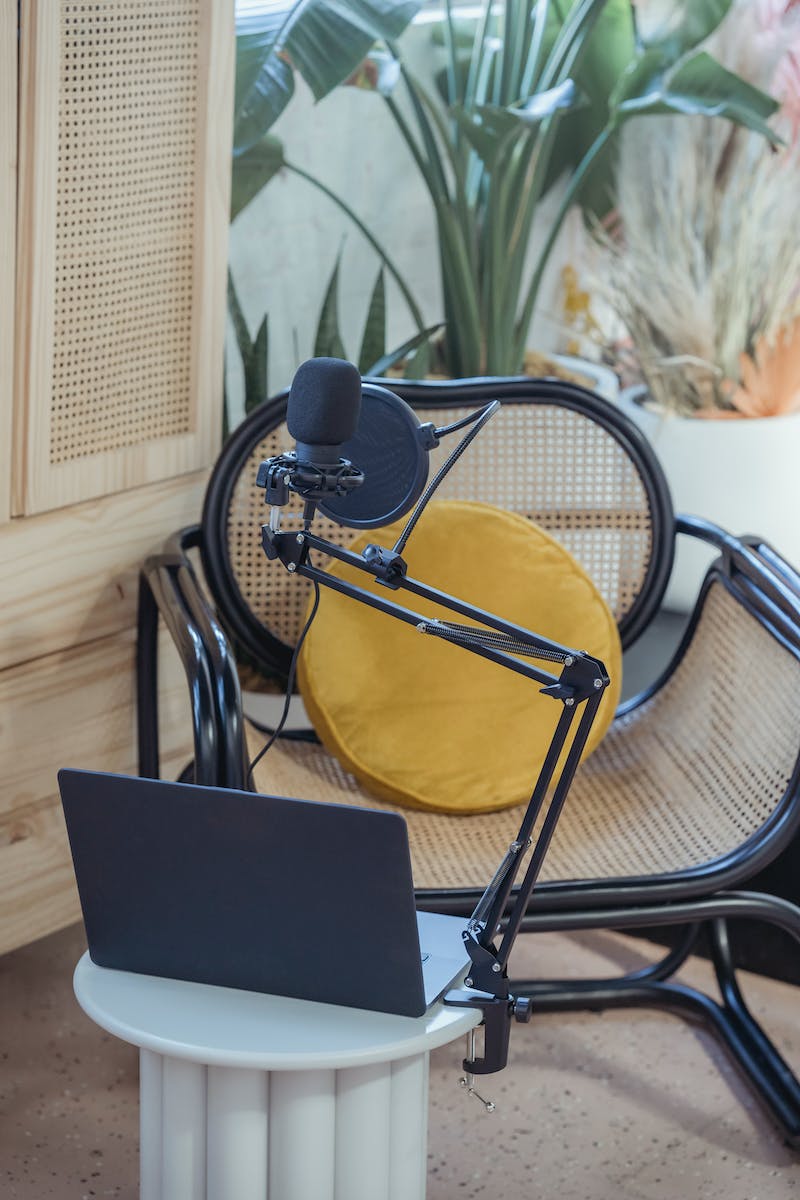 Video Production: A Key Ingredient
• Video production plays a crucial role in Gala's shows.
• High-quality videos enhance the overall performance.
• Incorporating videos creates a visually captivating experience.
• Videos contribute to the unique and modern feel of Gala's shows.
Photo by Pexels
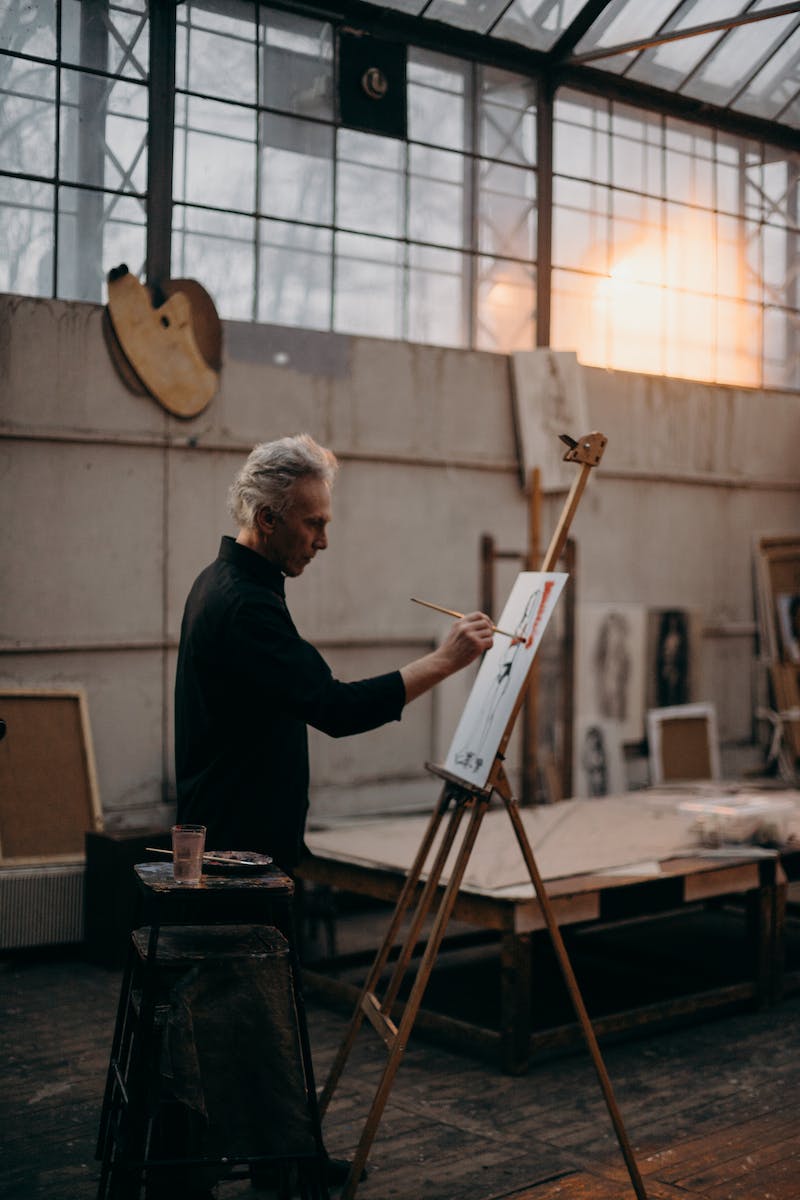 Pie Group: Collaborative Excellence
• The Pie Group is a collective of talented artists and professionals.
• Collaboration within the Pie Group leads to groundbreaking shows.
• The Pie Group fosters an environment of creativity and innovation.
• Gala's success is attributed to the cohesive efforts of the Pie Group.
Photo by Pexels
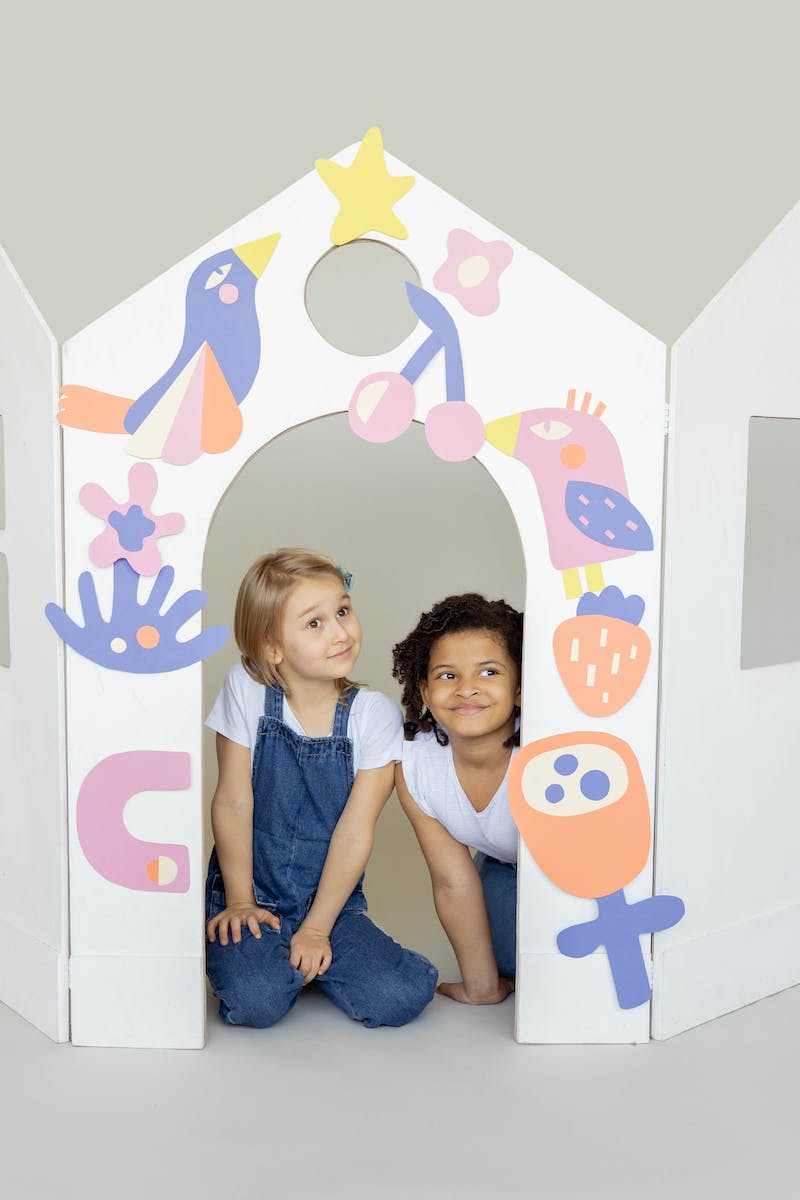 Unlocking the Potential
• Exploring new possibilities is crucial for Gala's growth.
• Continued innovation keeps Gala ahead of the competition.
• Gala embraces challenges and seeks solutions to industry problems.
• Unlocking the potential will define Gala's future success.
Photo by Pexels